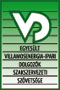 TÁMOP -2.5.3.A-13/1-2013-0025 

Az EVDSZ társadalmi szerepvállalásának szélesítése a Dél-Dunántúli Régióban
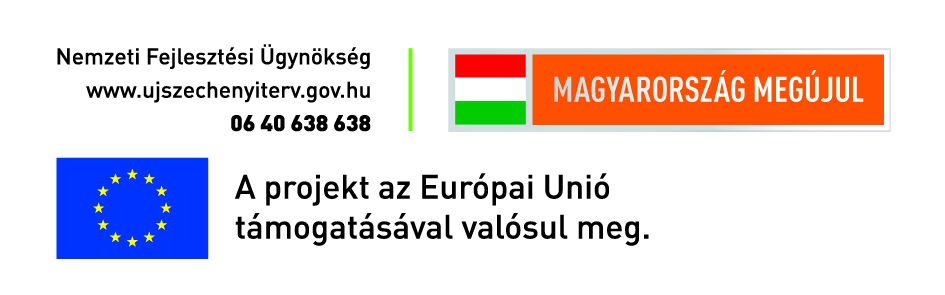 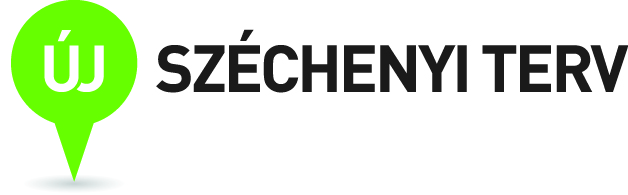 1
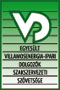 TÁMOP -2.5.3.A-13/1-2013-0025 
Az EVDSZ társadalmi szerepvállalásának szélesítése a Dél-Dunántúli Régióban
Tüntetés – demonstráció, gyűlések – nagygyűlések. 

A mozgósítás jogi szempontjai
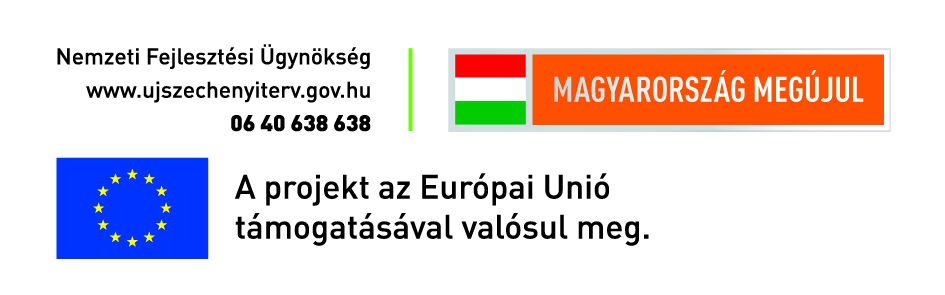 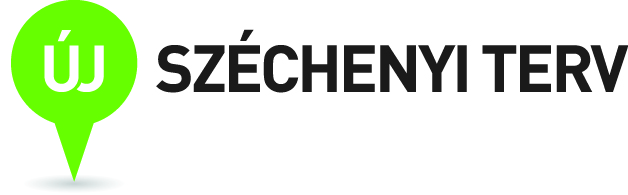 2
ALAPTÖRVÉNY
SZABADSÁG ÉS FELELŐSSÉG
VIII. cikk
Mindenkinek joga van a békés gyülekezéshez.
Mindenkinek joga van szervezeteket létrehozni, és joga van szervezetekhez csatlakozni.
Szakszervezetek és érdekképviseleti szervezetek az egyesülési jog alapján szabadon alakulhatnak és tevékenykedhetnek.
IX. cikk
Mindenkinek joga van a véleménynyilvánítás szabadságához
3
Gyülekezési jog(1989.évi III. tv.)
Mindenkit megillető alapvető szabadságjog
	- a Magyar Köztársaság
 elismeri
 biztosítja annak zavartalan gyakorlását
Keretein belül, békés
 összejövetelek
 felvonulások
 tüntetések 
tarthatók
4
Gyülekezési jog(1989.évi III. tv.)
Amelyeken a résztvevők:
 véleményüket szabadon kinyilváníthatják
 álláspontjukat az érdekeltek tudomására hozhatják

A gyülekezési jog gyakorlása nem valósíthat meg:
 bűncselekményt
 bűncselekmény elkövetésére való felhívást
 nem járhat mások jogainak és szabadságának sérelmével
5
Gyülekezési jog(1989.évi III. tv.)
A tv. hatálya nem terjed ki:

 választási tv. hatálya alá tartozó gyűlésekre
 egyházi szertartásokra, rendezvényekre, körmenetekre
 kulturális és sportrendezvényekre
 családi rendezvényekre
6
Gyülekezési jog(1989.évi III. tv.)
A rendezvény szervezése:
A rendezvény szervezője az lehet, aki
Magyar állampolgár
a szabad mozgás és tartózkodás jogával rendelkezik
bevándorolt, illetve letelepedett jogállású, vagy tartózkodási engedéllyel rendelkezik.
A közterületen tartandó rendezvény bejelentési kötelezettsége:
 a rendezvény szervezőjét terheli
a területileg illetékes rendőrkapitányságra
 legalább 3 nappal a tervezett időpont előtt.
7
Gyülekezési jog(1989.évi III. tv.)
Az írásbeli bejelentésnek tartalmaznia kell:
 a tervezett rendezvény kezdetének és befejezésének várható időpontját, helyszínét, illetőleg útvonalát;
 a rendezvény célját, illetőleg napirendjét;
 a rendezvényen résztvevők várható létszámát, a rendezvény zavartalan lebonyolítását biztosító rendezők számát;
 a rendezvényt szervező szerv vagy személyek és a szervezők képviseletére jogosult személy nevét és címét.
8
Gyülekezési jog (1989.évi III. tv.)
A rendezvény megtartása
A rendőrség a rendezvény: (a bejelentés beérkezését követő 48 órán belül)
a bejelentésben megjelölt helyszínen,
vagy időben való megtartását megtilthatja.
Ha a bejelentéshez kötött rendezvény megtartása:
a népképviseleti szervek vagy a bíróságok zavartalan működését súlyosan veszélyeztetné, vagy 
ha a közlekedés más útvonalon nem biztosítható,
A rendőrség határozatát 24 órán belül írásban közölni kell a szervezővel.
9
Gyülekezési jog (1989.évi III. tv.)
Jogorvoslat
A rendőrség határozata ellen fellebbezésnek helye nincs; a határozat közlésétől számított három napon belül a szervező kérheti az államigazgatási határozat bírósági felülvizsgálatát.
 A kérelemhez csatolni kell a rendőrség határozatát.
A bíróság a kérelem beérkezésétől számított három napon belül, nemperes eljárásban, népi ülnökök közreműködésével, szükség esetén a felek meghallgatása után határoz
10
Gyülekezési jog (1989.évi III. tv.)
Ha a bíróság a rendőrség határozatát a rendezvény bejelentésben megjelölt időpontját követően helyezi hatályon kívül,
 a rendezvény megtartásának tervezett új időpontjáról a szervezőnek a bejelentést elbíráló rendőrséget 24 órával a rendezvény megtartását megelőzően tájékoztatnia kell.
Ha a rendezvény közúton kerül megtartásra, a rendőrség erről a közút kezelőjét tájékoztatja.
11
Gyülekezési jog (1989.évi III. tv.)
A rendezvény rendjének biztosításáról a szervező gondoskodik.
A rendőrség és más arra illetékes szerv a rendezvény rendjének biztosításában a szervező kérésére közreműködik, a rendezvényt megzavaró személyek eltávolításáról intézkedik.
Ha a rendezvény résztvevőinek magatartása a rendezvény törvényességét veszélyezteti, s a rend másként nem állítható helyre, a szervező köteles a rendezvényt feloszlatni.
12
Gyülekezési jog (1989.évi III. tv.)
A rendezvényen résztvevők nem jelenhetnek meg:
 fegyveresen,
 illetőleg felfegyverkezve.
 A rendőrség képviselője a rendezvényen jelen lehet.
 A rendezvény résztvevői a rendezvény bejelentésben megjelölt befejezésének időpontjában kötelesek a rendezvény helyszínét elhagyni.
13
Gyülekezési jog (1989.évi III. tv.)
A rendőrség a rendezvényt feloszlatja, ha
a gyülekezési jog gyakorlása
bűncselekményt
 bűncselekmény elkövetésére való felhívást, vagy
mások jogainak és szabadságának sérelmével jár
 vagy a rendezvényen a résztvevők fegyveresen, illetőleg felfegyverkezve jelennek meg, 
továbbá ha bejelentéshez kötött rendezvényt tiltó határozat ellenére tartanak
14
Munka törvénykönyv
8. § (3) A munkavállaló véleménynyilvánításhoz való jogát a munkáltató jó hírnevét, jogos gazdasági és szervezeti érdekeit súlyosan sértő vagy veszélyeztető módon nem gyakorolhatja.
 272.§ (2) A szakszervezet jogosult a munkavállalókat a munkaügyi kapcsolatokkal vagy a munkaviszonnyal összefüggő kérdésekben tájékoztatni.
272.§ (8) A szakszervezet – a munkáltatóval történt megállapodás alapján – jogosult arra, hogy munkaidő után vagy munkaidőben a munkáltató helyiségeit érdek-képviseleti tevékenysége céljából használhassa.
15